2021 
Strategic Planning
ASSOCIATION OF FLORIDA COLLEGES

MARJORIE MCGEE, COLLEGE OF CENTRAL FLORIDA
TRACY GLIDDEN, EASTERN FLORIDA STATE COLLEGE
[Speaker Notes: Welcome, introduce ourselves and the purpose of our committee.]
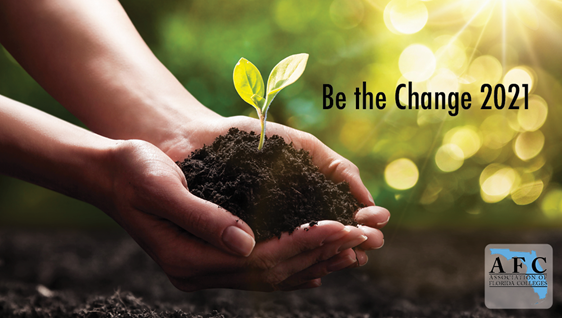 Our AFC Presidential Goals:
Strengthen Partnerships
Re-engage Chapters
Support Campus Safety
Restructure Executive Board
[Speaker Notes: Each year, the AFC President develops a focus for the year with the executive committee.  These goals provide direction to our Chapters, Regions, and Commissions to follow as we are planning out our year's activities.]
Growth and Development
Advocacy
Leadership
Community
Innovation
Networking
Our AFC Values
[Speaker Notes: The president's goals always tie back to our AFC values, as should our goals within each of our Chapters, Regions, and Commissions.]
"Leadership is Action, not Position"
-Unknown
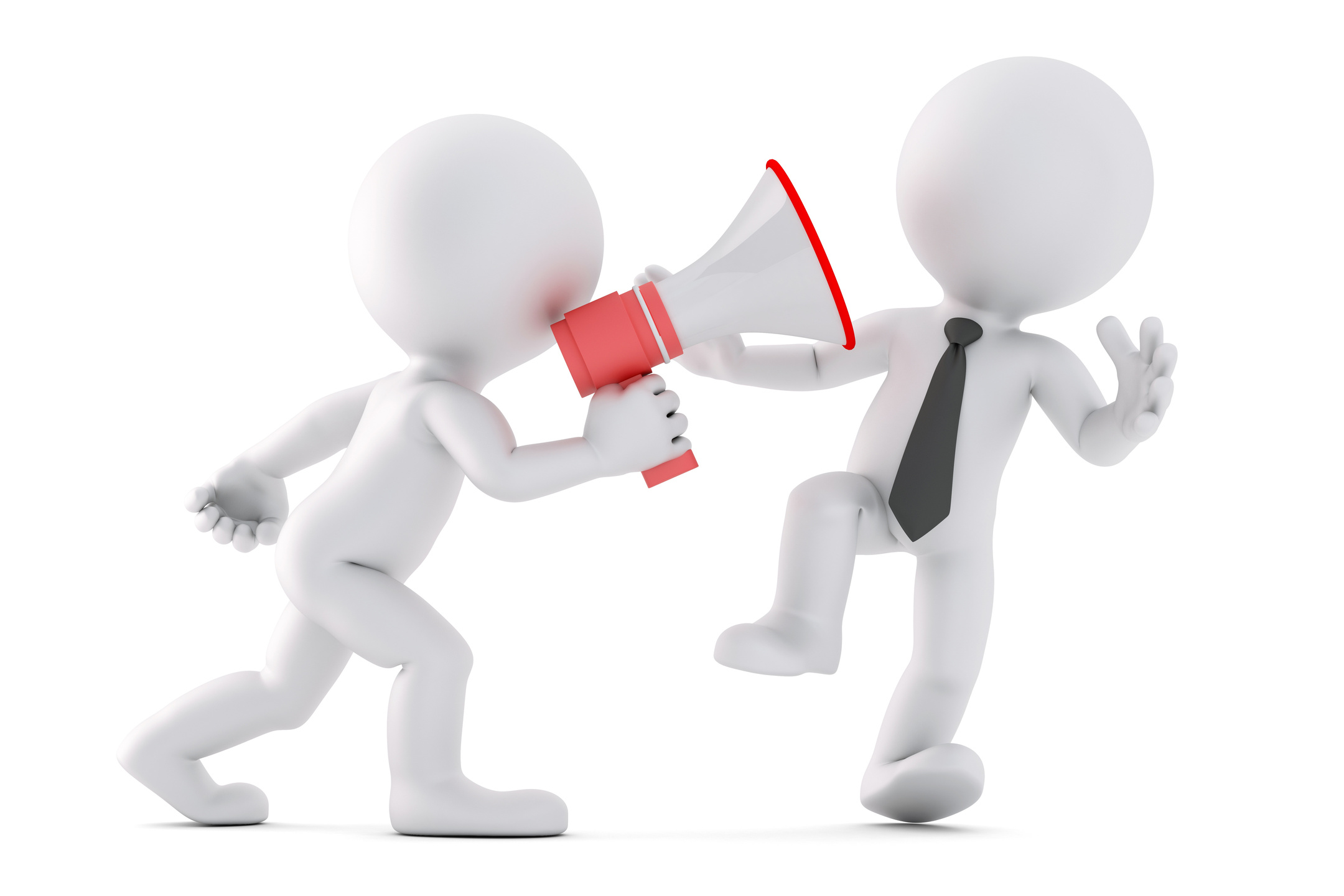 [Speaker Notes: Here is where we share the poll and leave time for discussion.
Before we go any further, we want to know more about where you're coming from.]
Chapters - Regions - Commissions
What are YOUR goals for 2021?
[Speaker Notes: Second poll question
Type in chat or open discussion of goals]
SMART Goals
Specific
Measurable
Achievable
Relevant
Time-Bound
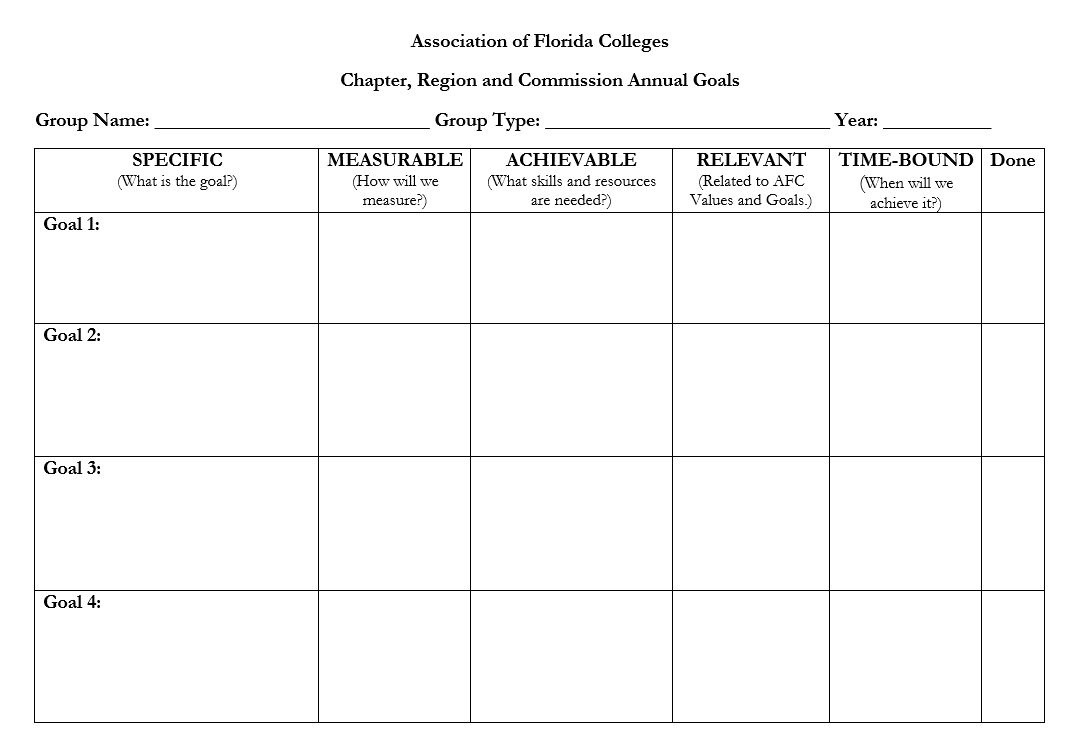 Plan it Out
Annual Goals Submitted
Board Reports
Board Meetings
Events
End of Year Books
ACTIVITY
DATE
March 1
Prior to each meeting
Quarterly (4/21 & 7/28)
Monthly/Bi-Monthly
June/October
[Speaker Notes: Poll question 3]
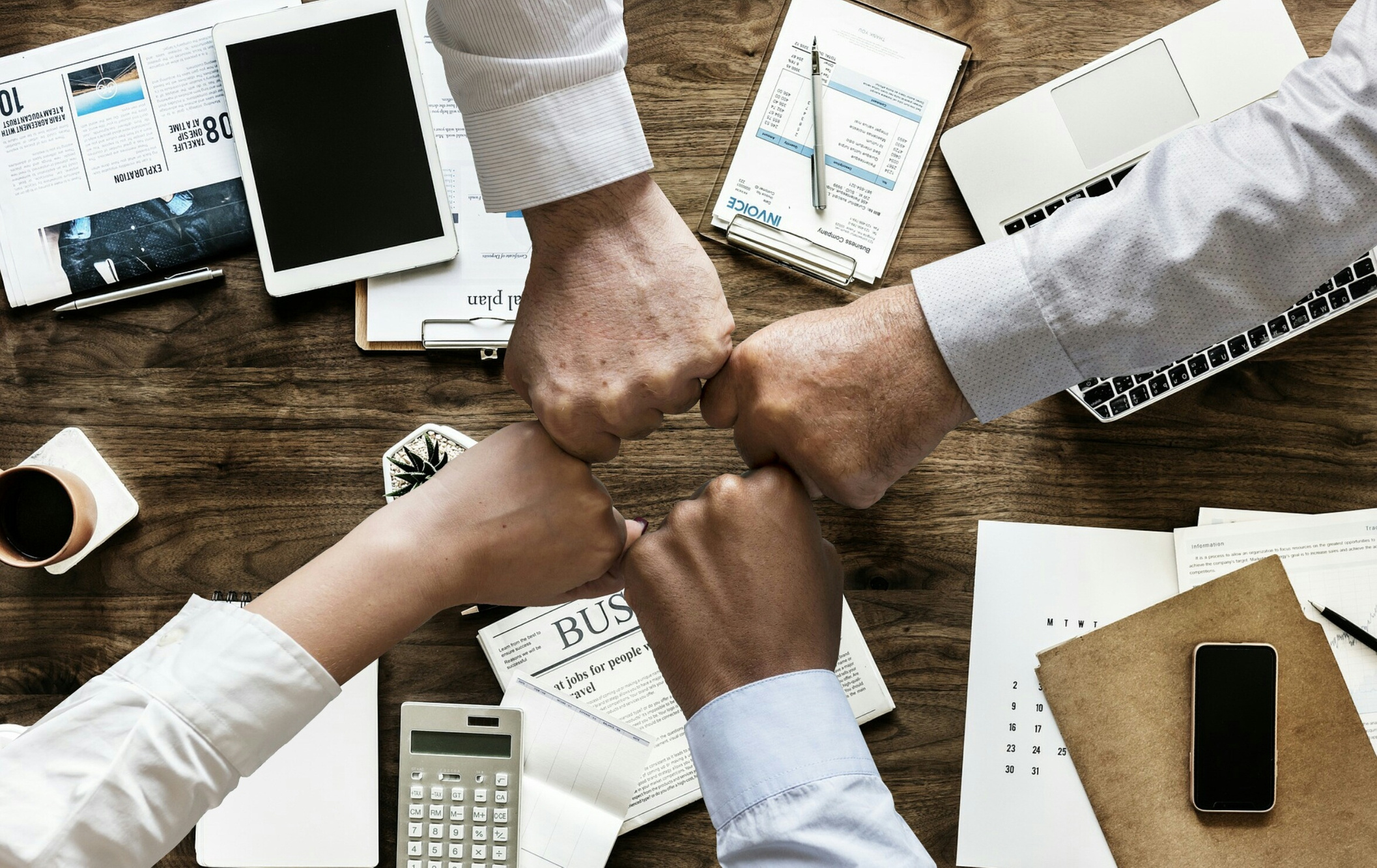 Don't be an army of one - build your team!
[Speaker Notes: Poll question 4
You have a full committee but are you going to use them? DELEGATE
Need a team? Ask individuals specifically - everyone loves to be invited.]
How can we help?
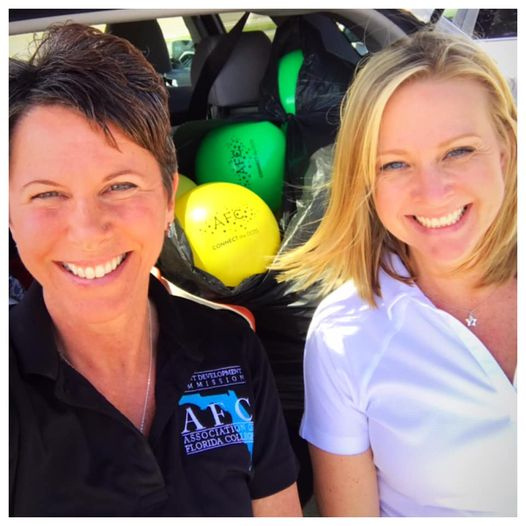 [Speaker Notes: Poll question 5]